予約をするための拠点コード登録
拠点コード登録申請のお願い
拠点コード登録の申請は、「実配車ご担当者様」からお願いいたします
※配車情報などの入力は配車担当者様でないと困難なケースが多いため
※実配車担当が委託先運送業者や協力会社の場合、委託先の配車担当者様に本資料をご転送いただき、各ご担当より申請いただくようお願い申し上げます
1
2
事業所ごとに1名がご申請ください
予約をするための拠点コード登録方法
MOVO予約アカウントの有無によって、登録フローが異なります。事業所でMOVO予約アカウントを持っているか、ご確認ください
MOVO予約アカウントをお持ちでない事業所
MOVO予約アカウントをお持ちの事業所
【予約アカウントをお持ちでない事業所】予約ID登録申請
WEBブラウザで「MOVO」と検索
規約の同意・申請
専用フォームへアクセス
必要情報の入力
拠点情報の追加
申請フォーム（https://dock.movo.co.jp/arranger_registration）から申請をお願いします。
ホームページ（HP）から申請フォームを開く方法は下記ご参照ください。
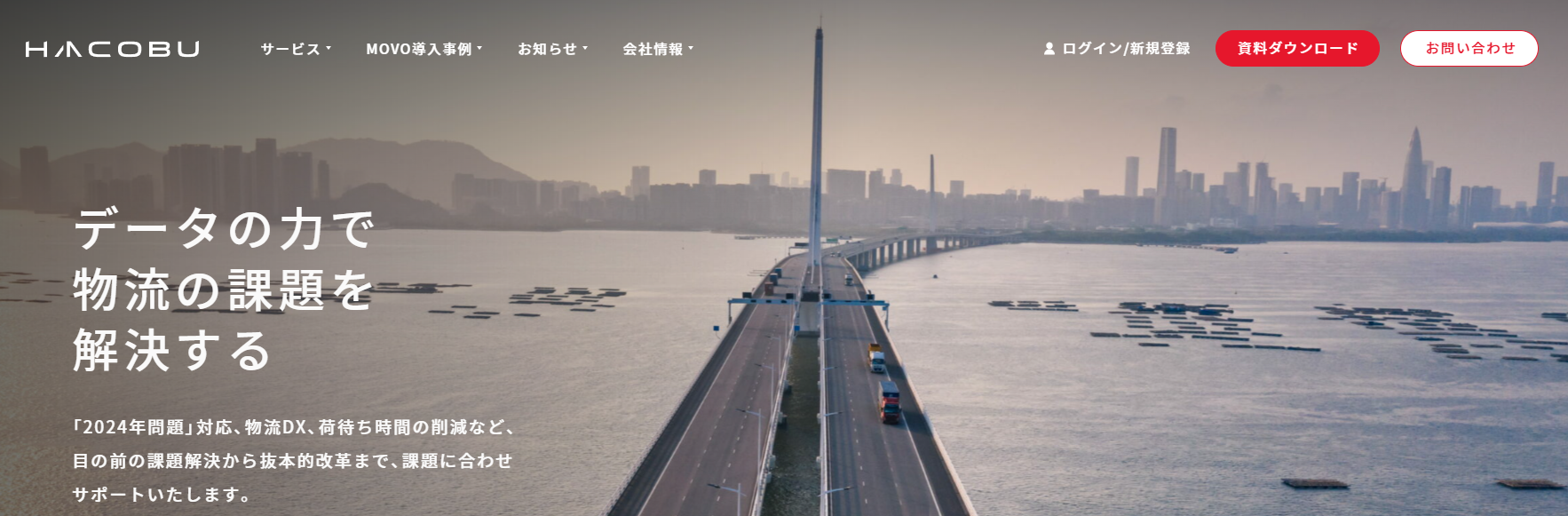 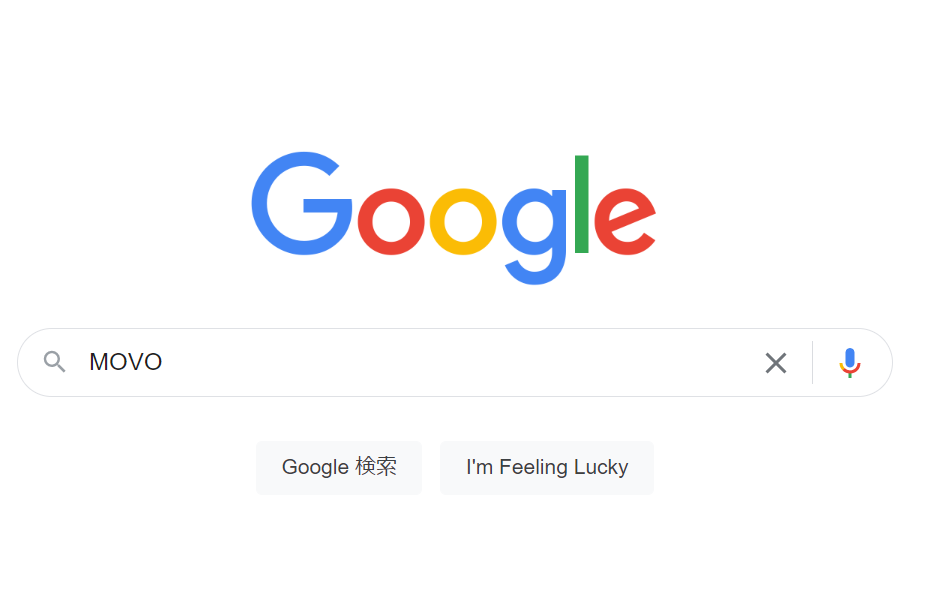 画面上部
「ログイン/新規登録」を押下
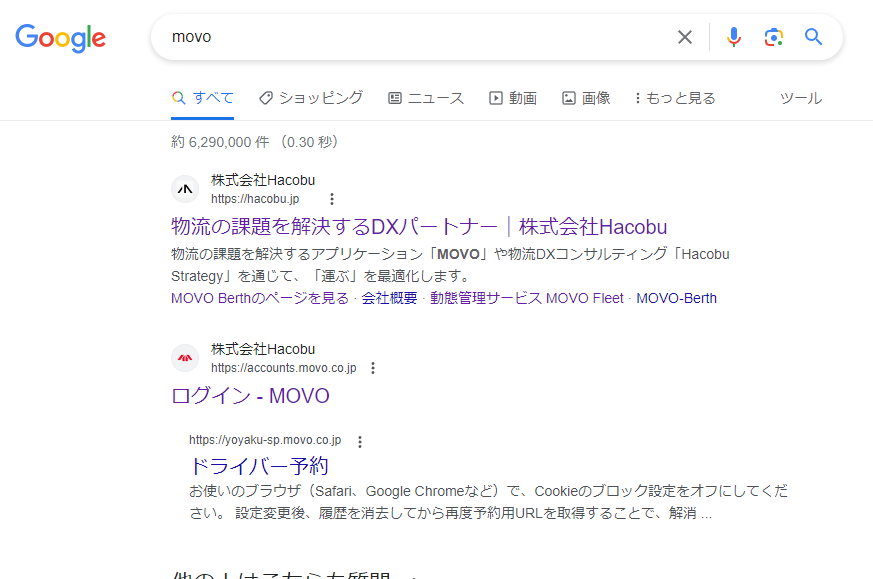 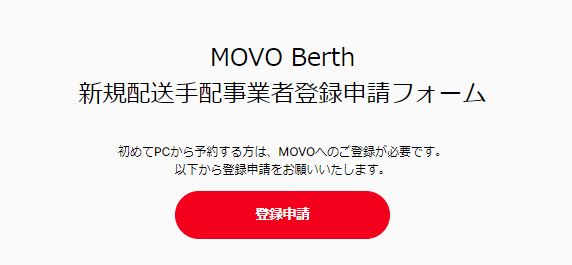 MOVO Berth
新規配送手配事業者登録申請フォーム
「登録申請」を押下
「物流の課題を解決するDXパートナー｜株式会社Hacobu」を開く
【予約アカウントをお持ちでない事業所】拠点コード登録申請
規約の同意・申請
専用フォームへアクセス
基本情報の入力
拠点情報の追加
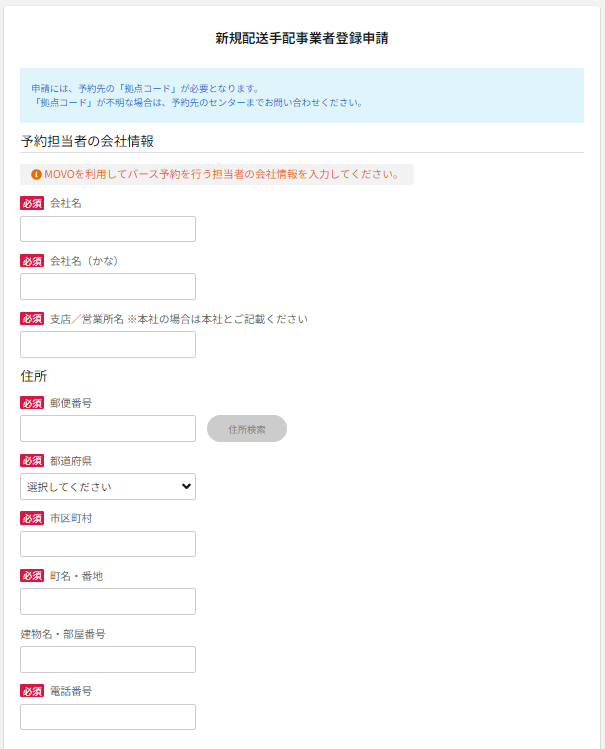 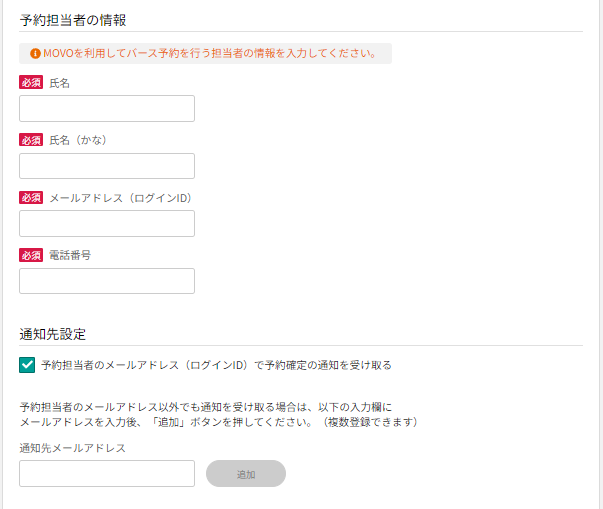 必ず有効なメールアドレスをご指定ください
メールアドレスを入力したら必ず追加ボタンを押してください
【予約アカウントをお持ちでない事業所】拠点コード登録申請
規約の同意・申請
専用フォームへアクセス
基本情報の入力
拠点情報の追加
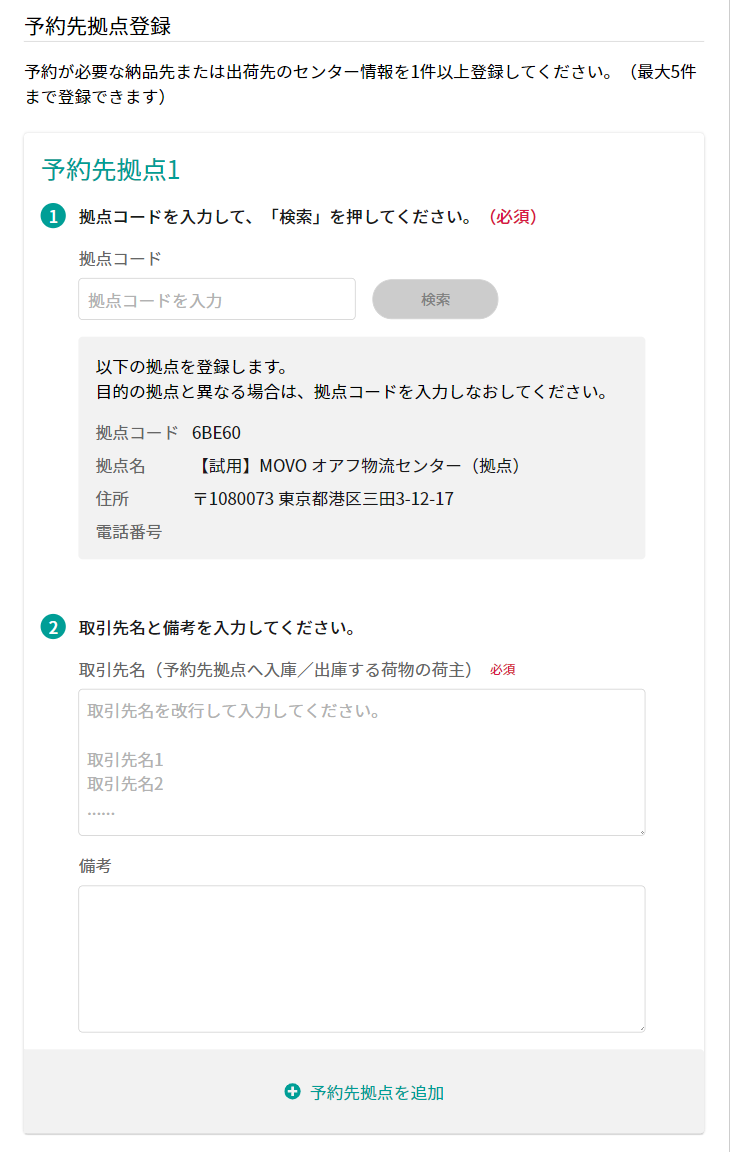 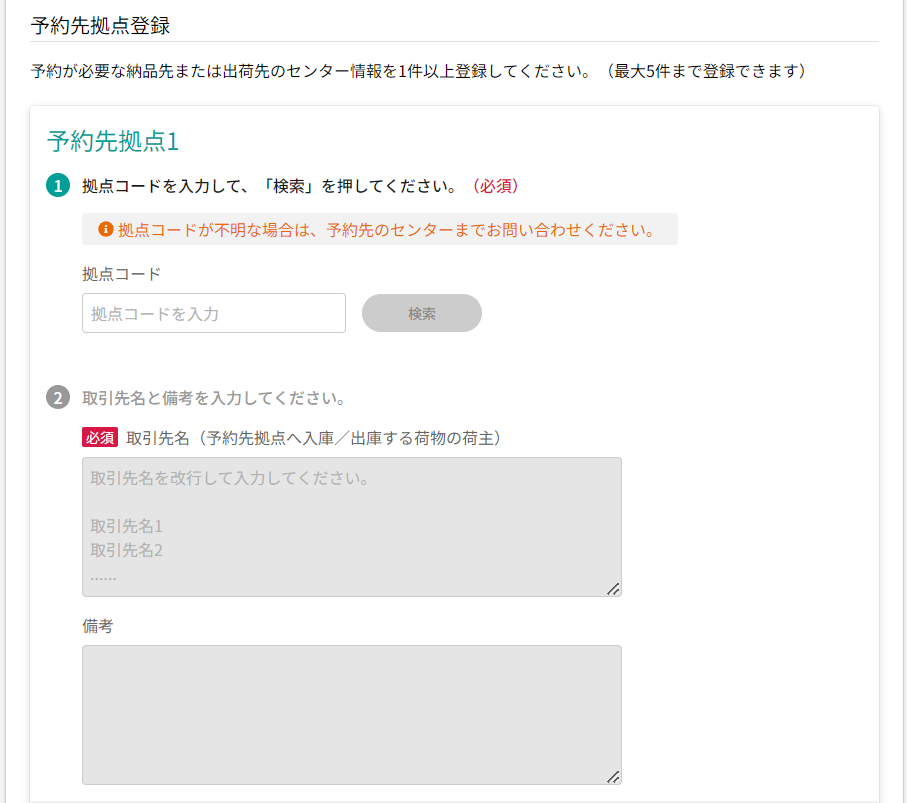 予約先拠点の情報が表示されます
SUVBO
と入力し、検索ボタンを押してください
「なし」と入力ください
【予約アカウントをお持ちでない事業所】拠点コード登録申請
規約の同意・申請
専用フォームへアクセス
基本情報の入力
拠点情報の追加
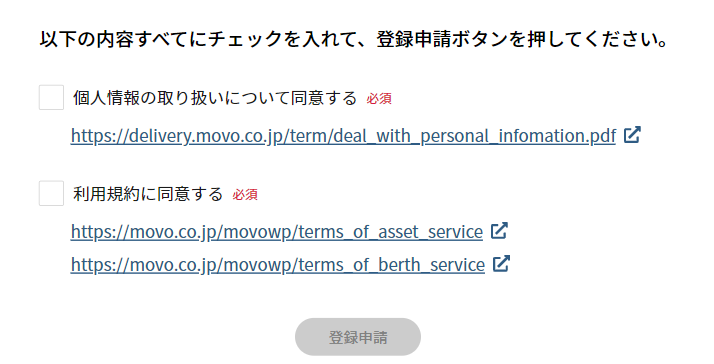 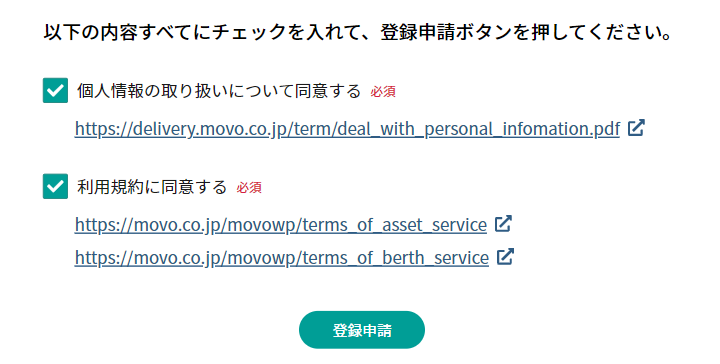 規定・規約について同意の✔をお願いします
すべての入力が完了したら登録申請ボタンを押してください
【予約アカウントをお持ちでない事業所】パスワード設定依頼メールの配信
申請から5営業日以内に、ログインパスワード設定のメールを配信いたします
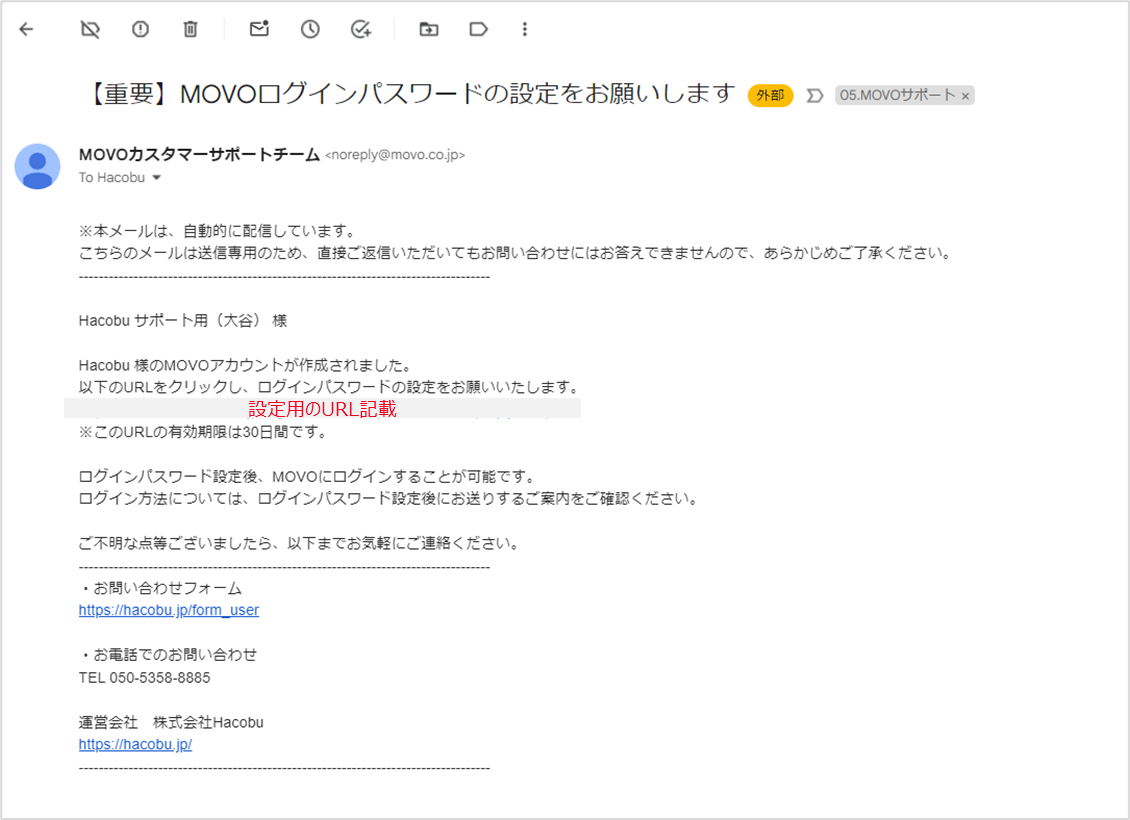 設定用のURL記載
【予約アカウントをお持ちの事業所】拠点コード登録申請
予約先拠点のコード入力
申請の登録
申請内容を選択
新規登録画面を開く
申請管理メニュー内の「予約先拠点・取引先追加申請」を開き、「新規登録申請」ボタンをクリックしてください
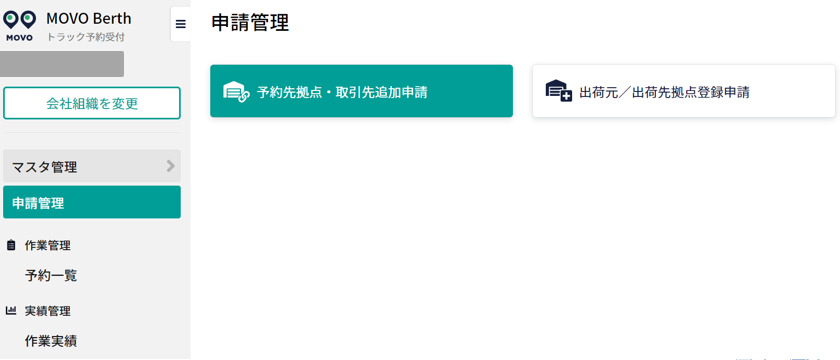 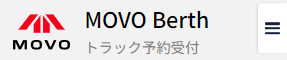 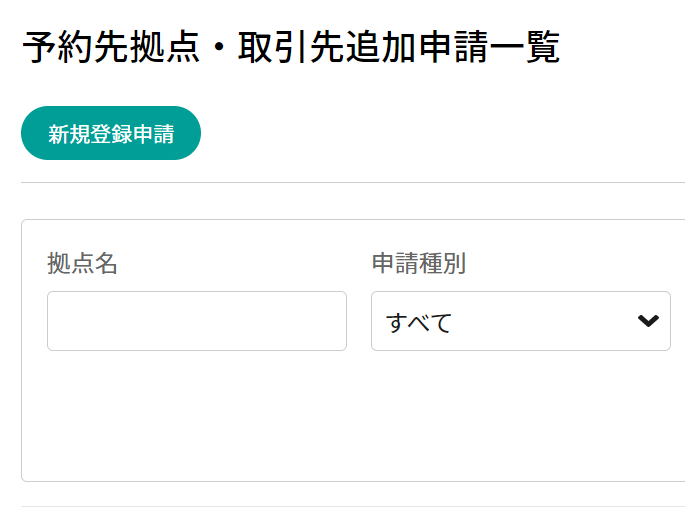 【予約アカウントをお持ちの事業所】拠点コード登録申請
予約先拠点のコード入力
申請の登録
申請内容を選択
新規登録画面を開く
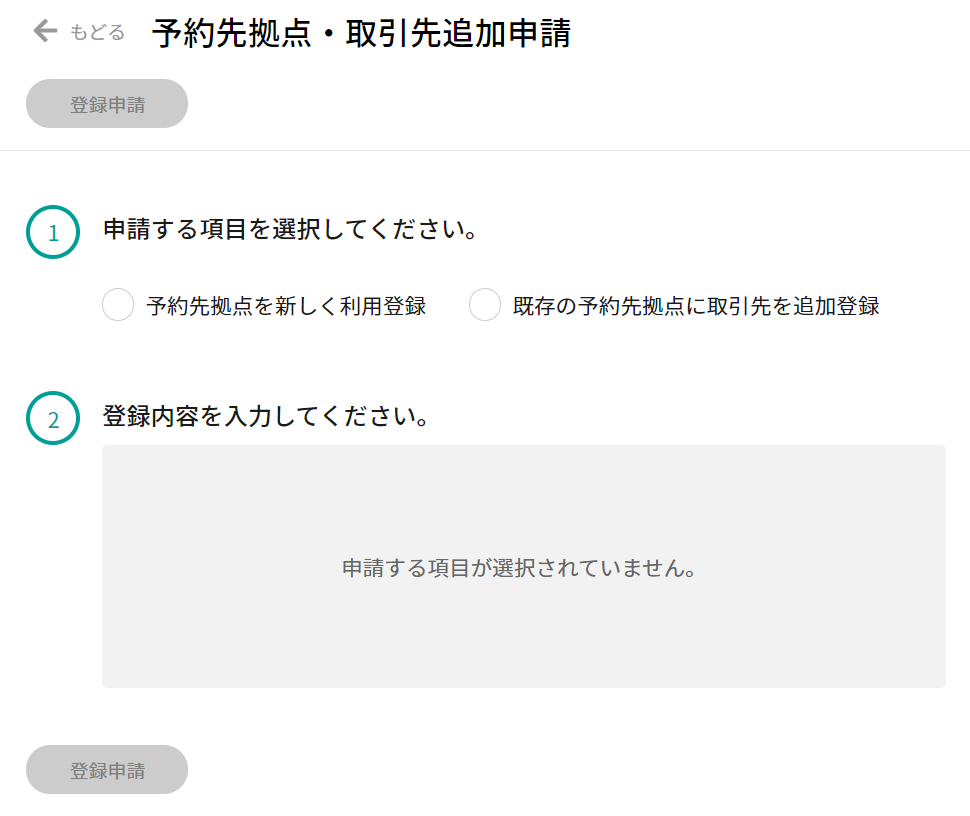 「予約先拠点を新しく利用登録」を選択してください
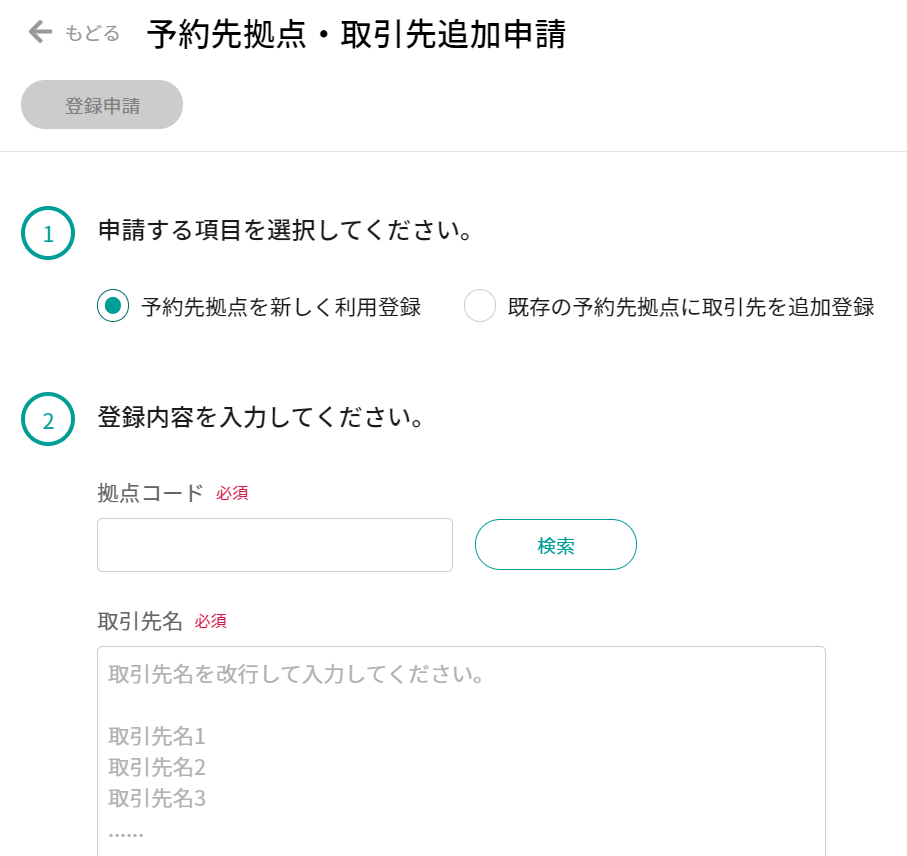 選択すると表示
【予約アカウントをお持ちの事業所】拠点コード登録申請
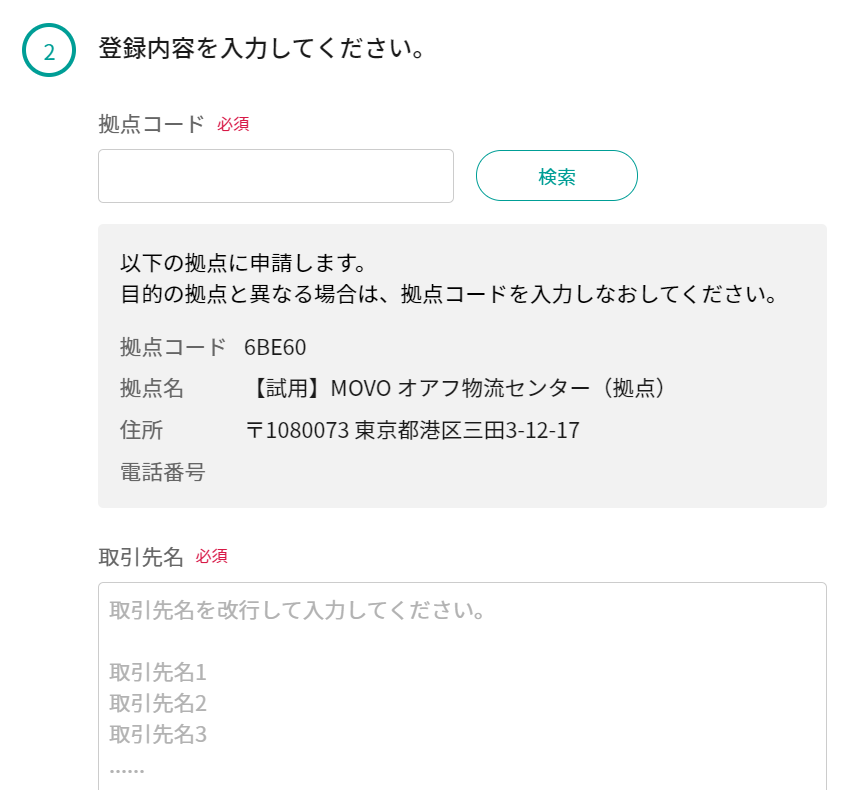 予約先の拠点コード入力
申請の登録
申請内容を選択
新規登録画面を開く
予約先拠点の情報が表示されます
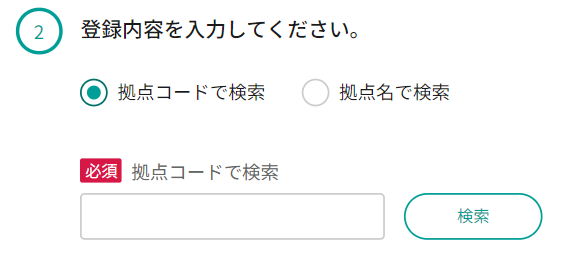 SUVBO
と入力して検索をクリック
「なし」と入力ください
【予約アカウントをお持ちの事業所】拠点コード登録申請
予約先拠点のコード入力
申請の登録
申請内容を選択
新規登録画面を開く
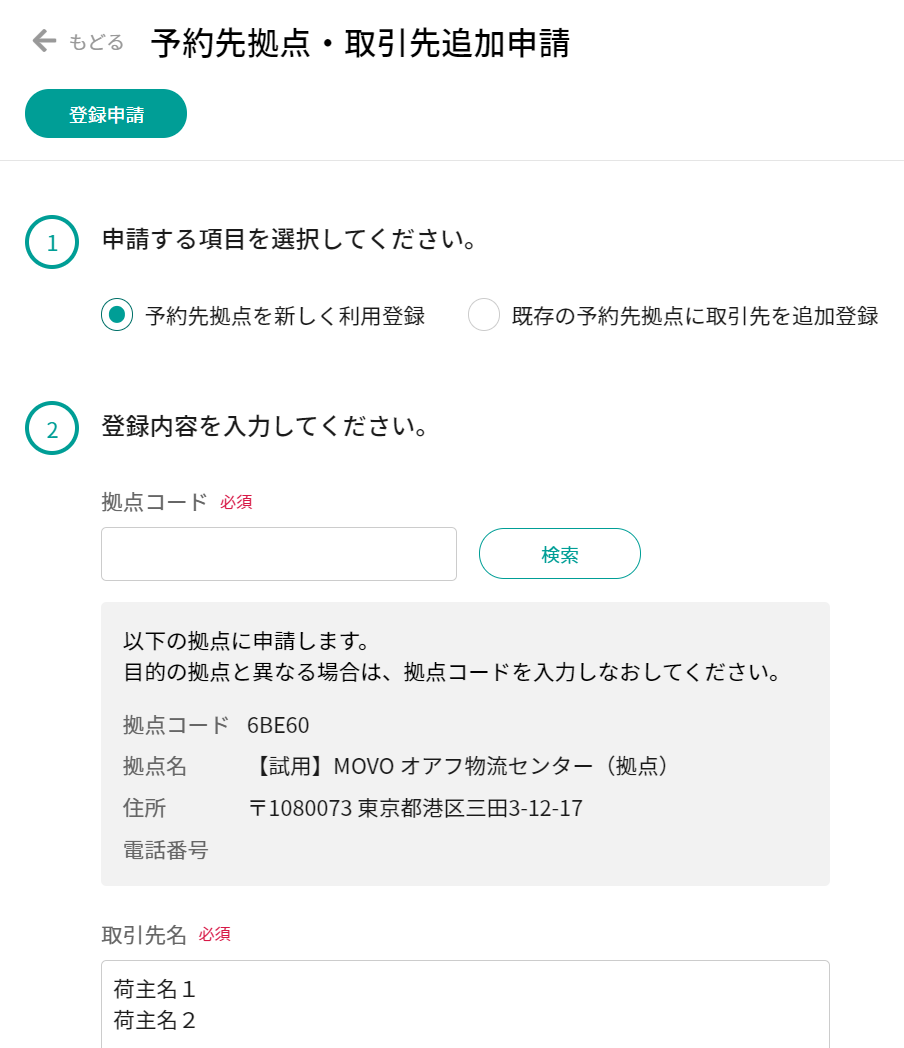 すべての入力が完了したら登録申請ボタンを押してください
予約先拠点の情報が表示されます